Συνοπτική Παρουσίαση Μονάδας Β1
Διαχείρισης έργων/δράσεων ΤΕΑ και ΜΔΣΘ
27/06/2024
Δημήτριος Λιάκος
Πορεία Υλοποίησης Ενταγμένων Πράξεων Β1
Ενταγμένα Έργα Μονάδας Β1
Ενταγμένα Έργα Β1
ΜΔΣΘ - BMVI – Β1	
			                    ΠΛ	     Εγκεκριμένη ΔΔ
Σύνολο Ενταγμένων Έργων ΤΑΜΕΥ	- 138 -  	 1,439,080,000.00 €
Σύνολο Ενταγμένων Έργων BMVI 	- 36 -  	    782,969,545.96 €
Πράξεις Χειρισμού Μονάδας Β1	- 26 - 	    603,605,700.00 € 
Πλήθος Υποέργων 			-139-
Από το σύνολο των ενταγμένων έργων στα ΤΑΜΕΥ 2021 – 2027, το 42% αυτών σε Δημόσια Δαπάνη το διαχειρίζεται η Μονάδα Β1
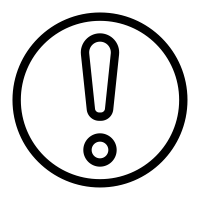 *ποσά σε εκατομμύρια €
**στοιχεία έως και 20/06/2024
Προϋπολογισμός Έργων Β1 ανά Κατηγορία
Η Μονάδα Β1 έως και σήμερα για το ΜΔΣΘ – BMVI έχει πραγματοποιήσει:
Ενδεικτικά Έργα Β1
Ενδεικτικά Έργα Β1
Δικαιούχοι Έργων Β1
*κατανομή βάσει επιλέξιμης ΔΔ
Ευχαριστούμε